Linux Club
Wednesday, March 19th
Agenda
Arduino IDE Review
Arduino Product Review
Breadboard Review
Digital Multimeter Tutorial
Reading Resistor Color Codes
C Code review
First Project: Make your own random LED blinker
Talk about grant
Talk about where to get supplies for Arduino
Second Project: PWM Example
Arduino IDE
Located at: https://code.google.com/p/arduino/downloads/detail?name=arduino-1.0.5-macosx.zip&can=2&q=
Run only, No install required
Written in Java
Arduino IDE
Open
Compile and upload
Save
Compile
New
File
Sketchbook – Recent Files
Examples – Sample Code
Upload – Compile and Send To Arduino
Tools
Auto Format – Automatically Indent and Space
Serial Monitor – Immediate Response from Arduino
Board – Select the Current Board, Required for Compilation
Serial Port – Select Port Arduino Located on, Required for Compilation
Terms To Know
Analog – Signal that changes voltage and is represented by a continuous function
Digital Signal – Signal that is either on or off at an instant in time. Cannot be represented by a function
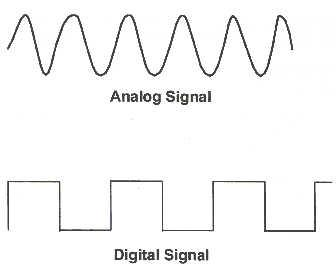 Arduino Product Review
Arduino Mega 2560
Arduino Uno
Processor – Atmega2560
Operating Voltage – 5V USB
Clock Speed – 16 MHz
Analog In/Out – 16/0
Digital IO/PWM – 54/15
Flash Storage – 256 KB
Processor – ATmega328
Operating Voltage -5V USB
Clock Speed – 16 MHz
Analog In/Out – 6/0
Digital IO/PWM – 14/6
Flash Storage – 32 KB
Breadboard Review
All the holes in each green section are wired together
To link to different sections of green, you need to use a wire, resistor, or other electricity conducting material
The wiring convention is that + goes on the outer strip and – on the inner
Digital Multimeter Terms
Voltage – Electrical potential difference, measured in volts
Amperes – Electric current flow
Resistance -  Electrical quantity that measures how the device or material reduces the electric current flow through it. The resistance is measured in units of ohms (Ω).
Digital Multimeter Explanation
V~ - AC voltage, we wont be using this
1st Green Section of Multimeter – Amperes, needs to be part of circuit
Ω – Symbol for Ohms, Resistance
Symbol for DC voltage, most common use of DVM
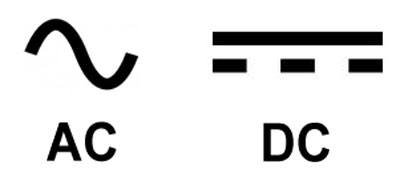 Reading Resistor Codes
BBROGBVGW
Band1_Band2 * 10^Band3
Big brown rabbits often yield great big vocal groans when gingerly slapped
Object Oriented Programming
C++ is an object oriented language
C is not an object oriented language
Objects are instances of classes
Classes are like ints, strings, and chars, however they are described by you
If you make a class called dog, you can describe the qualities of the dog in a single callable object that is an instance of a class
Standard C vs C++
C++
Standard C
C++
C++ was developed from the C programming language
C was developed by Dennis Ritchie from 1969 to 1973 at AT&T Bell Labs
C++ is a superset of C; it encompasses all of C but has additional features: Primarily object oriented programming.
C++ was developed by Bjarne Stroustrup in 1979 at Bell Labs
Linux
The Linux kernel was written entirely in C
It now might have C++ included
Linux comes with native compilers for C and C++
It is the ideal development environment for C/C++ programs that aren’t OS dependent
C++ Contd.
C++ was created to fix the faults in C
These included object oriented programming and class implementation
The name comes from the C programming language and the ++ is from the ++ operator which increments a variable.
C++ Contd.
C++ is a compiled language which means it is turned into an executable lower level program to run
Usually compiled to machine code or binaries
C++ Contd.
C++ is still in use today
It is used in systems software, application software, device drivers, embedded software, high performance server and client applications, and video game software
 It is used by most major software companies such as Microsoft, apple, and Linux based companies
Often used to speed up scripted languages such as MATLAB or Python once development is done
C++ Contd.
In C++, you can develop new data types that contain functional descriptions (member functions) as well as data representations. These new data types are called classes 
You can define a series of functions with different argument types that all use the same function name. This is called function overloading
You can redefine the meaning of the basic language operators so that they can perform operations on user-defined classes (new data types), in addition to operations on system-defined data types, such as int, char, and float
C++ Contd.
C++ retains the fast execution speed of C while also providing much needed improvements to the language’s structure
C++ allows for programmers to get access to low level hardware control including registers, ports, and flag masks
C++ Info Bibliography
Works Cited
 Cplusplus. N.p., n.d. Web. 14 Oct. 2013. <http://www.cplusplus.com/doc/tutorial/program_structure/>.
 Hivelogic. N.p., n.d. Web. 14 Oct. 2013. <http://hivelogic.com/articles/top-10-programming-fonts>.
 IBM. N.p., n.d. Web. 14 Oct. 2013. <http://publib.boulder.ibm.com/iseries/v5r1/ic2924/books/c092712220.htm>.
 Safaribooksonline. N.p., n.d. Web. 14 Oct. 2013. <http://my.safaribooksonline.com/book/programming/cplusplus/0130857297/object-oriented-approach-what-s-so-good-about-it/ch01lev1sec6>.
 Stackexchange. N.p., n.d. Web. 14 Oct. 2013. <http://programmers.stackexchange.com/questions/135544/why-are-several-popular-programming-languages-influenced-by-c>.
 Stackoverflow. N.p., n.d. Web. 14 Oct. 2013. <http://stackoverflow.com/questions/423335/what-can-c-do-that-is-too-hard-or-messy-in-any-other-language>.
Wikipedia. Wikipedia. Web. 14 Oct. 2013. <http://en.wikipedia.org/wiki/C_Sharp_(programming_language)>.
Wikipedia. Wikipedia. Web. 14 Oct. 2013. <http://en.wikipedia.org/wiki/Linux>.
Wikipedia. Wikipedia. Web. 14 Oct. 2013. <http://en.wikipedia.org/wiki/Compiler>.
Wikipedia. Wikipedia. Web. 14 Oct. 2013. <http://en.wikipedia.org/wiki/C%2B%2B#Criticism>.
Arduino Programming
8 Bit Atmel AVR boards (not Due/Yun) run machine code: 101001000010100010001001000010010010
Arduino programs are written in  either C or C++ depending on whether you use C++ features
Arduino programs have a 32Kb limit on Arduino UNO and 200Kb limit on Arduino Mega 2560
C++ Code Review – Required Code
void setup() 
  {
  
  }
void loop() 
  {

  }
Setup – Used to tell what pins are used for what purpose. Options are INPUT or OUTPUT
Loop – All Arduino programs repeat infinitely on some level. You can put code in loop or call a function defined elsewhere.
C++ Code Review - Comments
TYpe
Implementation
Single line – Makes that one line invisible to compiler
Multiple Line – Makes those group of lines invisible to compiler
// Put comments after here

/* 
Put comments here
Put comments here
*/
C++ Code Review – Variables
Type
Implementation
Int – The set of integers. Fastest to compute
Float – The set of real numbers. Slow to compute.
String – A series of characters
Boolean – Holds one of two values: true or false. *Note: true is synonymous with 1 and false with 0 in Boolean programming
Int myInt = 8;
Float myFloat = 2.198752;
String myString = “Hello”;
Boolean on = true;
C++ Code Review - Channel Control
Functions
Implementation
digitalWrite – Controls a pin with a digital signal. Parameters are channel number and state
analogWrite – Controls a pin with a simulated analog signal. Parameters are channel number and duty cycle between 0 (always off) to 255 (always on)
digitalWrite(13, HIGH);
digitalWrite(13, LOW);

analogWrite(13,128);
//appears to be 50% brightness
C++ Code Review – Delay
Function
Implementation
Delay essentially pauses the program.
Parameter is time in milliseconds
delay(1000);
C++ Code Review - Functions
About Functions
Implementation
Functions are sections of code that are defined by a name and input parameters
They can be called from other sections of code as many times as needed
They can return a value that was calculated from input parameters
They must be defined before they are used
int myMultiplyFunction(int x, int y)
 {
	int result;
	result = x * y;
	return result;
}
C++ Code Review - Arrays
About
Implementation
An array is a collection of variables that are accessed with an index number
Arrays are zero indexed, that is, referring to the array initialization above, the first element of the array is at index 0
int myPins[] = {1, 2, 5, 6, 7, 9, 10};
C++ Code Review - Iterators
Implementation
Types
int x = 0;
int i = 2;
x++;
x--;
x = ++i;
x = --i
i++ : increase variable by 1
i-- :decrease variable by 1
++i :increase variable by i
--I : decrease variable by i
C++ Code Review - Random
About
Implementation
The random function generates pseudo-random integers
Parameters are min and max
Min is inclusive
Max is exclusive
int randomNumber = random(1, 11);
C++ Code Review - Loops
Types
Implementation
For Loop – An iterative loop that runs through a set of defined numbers
While Loop – A general loop that continuously is evaluated until the given condition evaluates to false or zero. Must be manually increased with an iterator
for (int i=0; i <= 255; i++){
	//do stuff with I
}

while(int x < 200){
//do something repetitive 200 times
x++;
}
C++ Code Review – Reading in Signals
About
Implementation
Reading is taking input
Two types of input, analog and digital
Be careful to stay inside voltage limits when taking input
Parameters are the pin your reading from
float x = digitalRead(12);
Float y = analogRead(3);
First Project Requirements
5- 8 LEDs on separate channels
1 Randomly selected LED blinks every 100th of a second

Purpose: To show the Phi Phenomenon. A series of views changing faster than the eye can distinguish look like a moving image. In this case it will look like more than one LED is on at the same time even though that’s not happening.
Topics Covered in First Project
Variables
Channel Control
Delay
Arrays
Random
Diagram
Image made with Fritzing

All projects will be planned out with Fritzing
First Project BOM –Bill of Materials
Grant Info
Grant is due on 3/27/14
We are asking for $350 dollars
Writing portions are Abstract of Grant, Benefits, Details of Proposed Project, Proposed Schedule, Specific Methods of Evaluation, and Additional Comments
Grant is finished
PWM – Pulse Width Modulation
a modulation technique that conforms the width of the pulse, formally the pulse duration, based on modulator signal information. Although this modulation technique can be used to encode information for transmission, its main use is to allow the control of the power supplied to electrical devices, especially to inertial loads such as motors.
Essentially it is using digital signals to represent an analog signal.
Pulse Width Modulation Cont.
The width of the pulse (blue) is changing so that it’s width represents the sine wave rather than its state (on/off)
PasteBin
int led = 7;

void setup(){
  pinMode(led, OUTPUT);
}

void loop(){
  for( int i = 0; i<256; i++)
  {
    analogWrite(led, i);
    delay(9.765);
  }
  //0% brightness to 100% brightness over 2.5 seconds
  
  for (int k = 255; k>0; k--)
  {
    analogWrite(led, k);
    delay(9.765);
  }
  //100% to 0% brightness over 2.5 seconds
}
http://pastebin.com/AhW0k9ft#